Harvard Library Transition
James K.M. Cheng
Librarian
Harvard-Yenching Library
Harvard University
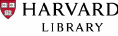 Harvard Library Held-in-Common Functions
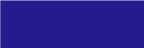 Provost
(Chair of Library Board)
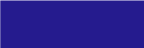 Sr. Associate Provost
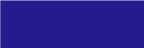 Harvard Library
Executive Director
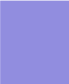 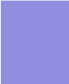 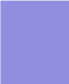 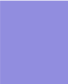 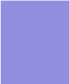 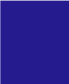 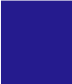 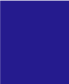 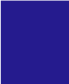 Head of
Head of
Affinity
Affinity
Affinity
Affinity
Affinity
Preservation
Head of
Chief
Information
Group 1
Group 2
Group 3
Group 4
Group 5
& Digital
Access
Financial
& Technical
Head
Head
Head
Head
Head
Imaging
Services
Officer
Services
Services
* Several functions remain to be designed in the new organization, e.g., Office for Scholarly Communication, Library Lab, Library IT, Development
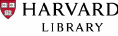 Harvard Library Transition Program
Sept 2011
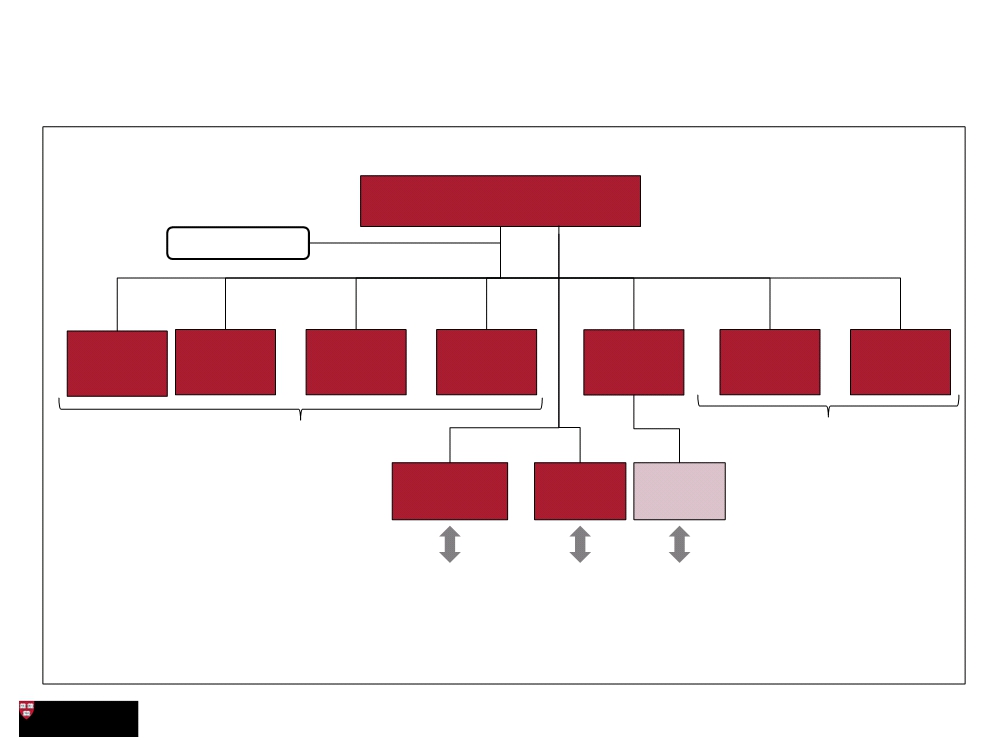 Harvard Library Held-in-Common Functions
Executive Director
5 Affinity Group	Heads
Preservation,
Technical	Conservation
University	AccessArchives	Services
Projects &Finance
IT
Services	& Digital
Programs
Imaging
Shared Services
Support Functions
Managing	DirectorLibrary IT
HumanResources
Communications
Harvard Central Administrative Services
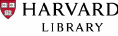 February 2012
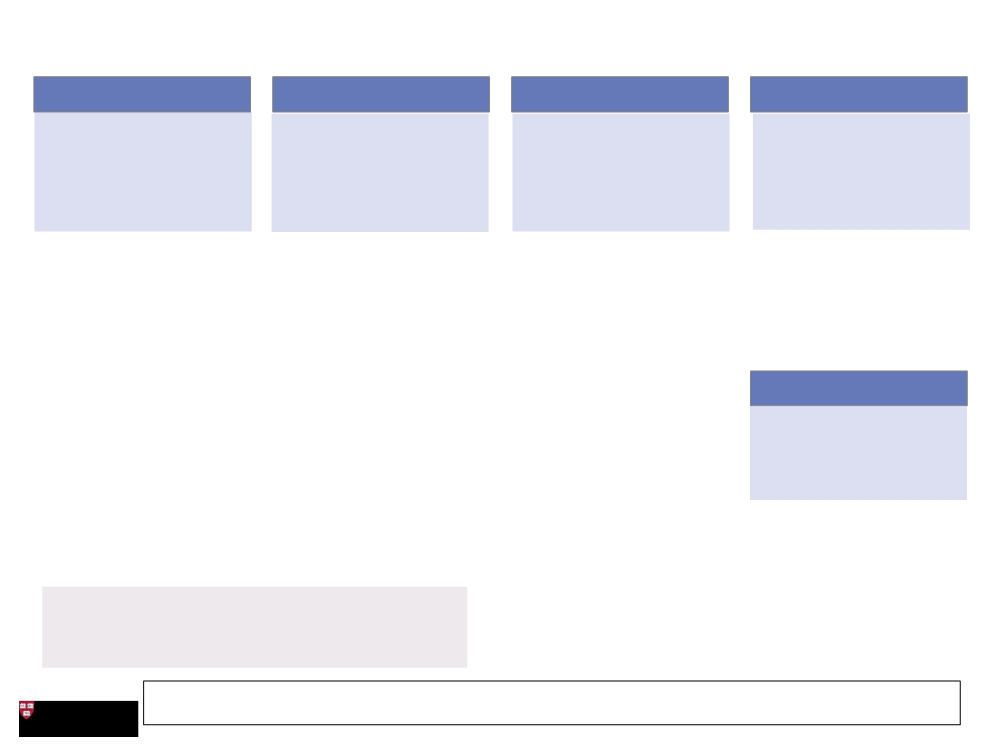 Proposed Allocation of Libraries to Affinity Groups
Group 1
Group 2
Group 3
Group 4
Members concerned with
Members focus on physicaland life sciences and, becausethey often share research
Members focus on similarcontent areas (i.e., humanities,social sciences) and will benefitfrom collaboration on
Creation of a group focused onarts and culture ensures theselibraries have a voice. Materialsand patron needs make
application of theory inpractice; place similar levels ofemphasis on pedagogy to servethe needs of faculty & studentsat their professional schools
priorities, will benefit fromcollaboration
libraries unique, highly-oriented to pedagogy & access  Loeb Design Library
collection development andpotential management groups
	Harvard Law School Library
	Medical School Library
	Widener
  Fine Arts Library  Loeb Music Library  Maps Collection
	HBS Knowledge and Library
	Henry Coe Meadow Library
	Lamont
Services
	Cabot Science Library
	Celtic Dept. Library
	Gutman Education
	Birkhoff Mathematical
	Smyth Classics
  Milman Parry Oral Lit. (TBD)  Theatre Collection
	HKS Library and Knowledge
	Chemistry
	Child English Library
Services
	Physics
	Linguistics Dept. Library
  Film Archive
	Tozzer (TBD)
	Medieval Studies Library
	Wolbach Astrophysics Library
	Sanskrit Dept. Library
Group 5
	McKay Engineering & Blue
	NELC Assyriology
Hill Observatory
	NELC Judaica
Members face challengesspecific to special collections;opportunity to streamline userexperience and makingmaterials accessible
	Harvard Forest Library
	Gibb Islamic Library
	Oakes Ames Botany
	History of Science
	Farlow Botany
	History Dept. Library
	Oakes Ames Orchid
	Ukranian Research
  University Archive  Houghton Library  Schlesinger Library
	Ernst Mayer / MCZ
	Robbins Philosophy
	Arboretum Library
	Harvard-Yenching
	Gray Herbarium
	Andover Harvard Theo.
  History of Medicine (TBD)  Berenson Library (Italy) (TBD)
	Hellenic Studies (DC)
	Dumbarton Oaks (DC) (TBD)
Libraries not included:
	Fung	  HBS Special Collections / Archives
	House libraries (13)	  Development Office
	AAAS Raines	  HLS Special Collections / Archives
	Career Reference Library	  Property Information Library
	Grossman Library	  Other Special Collection Units in
	Nieman Foundation Library
libraries
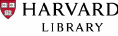 Harvard Library Transition Program
Sept 2011
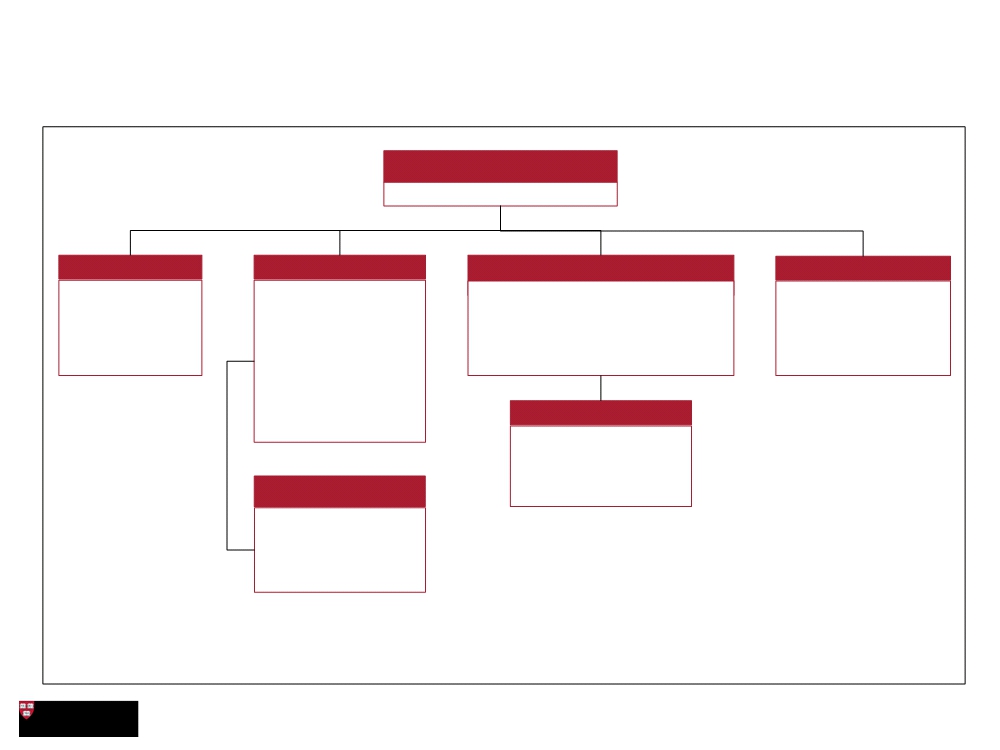 Harvard Library Shared Services: Access Services -
Functional Overview
Head of Access Services
Matthew Sheehy
Circulation
Resource Sharing
Collection Management / Library Logistics
Access Services Support
Main public
Responsible for
Responsible for preparing material
Responsible for
service point
borrowing and lending
for transfer, and major library moves
managing privileges for
where material is
material between
projects
non-Harvard scholars,
checked-out and
Harvard libraries and
fines, and student
returned
others
hiring and training
Includes Inter-Library
loan, Borrow Direct,
HD Operations
and Scan and Deliver
Responsible for the
accession, retrieving,
and refiling materials at
HD
Logistics
Responsible for the
movement of materialbetween the libraries,including HD
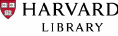 February 2012
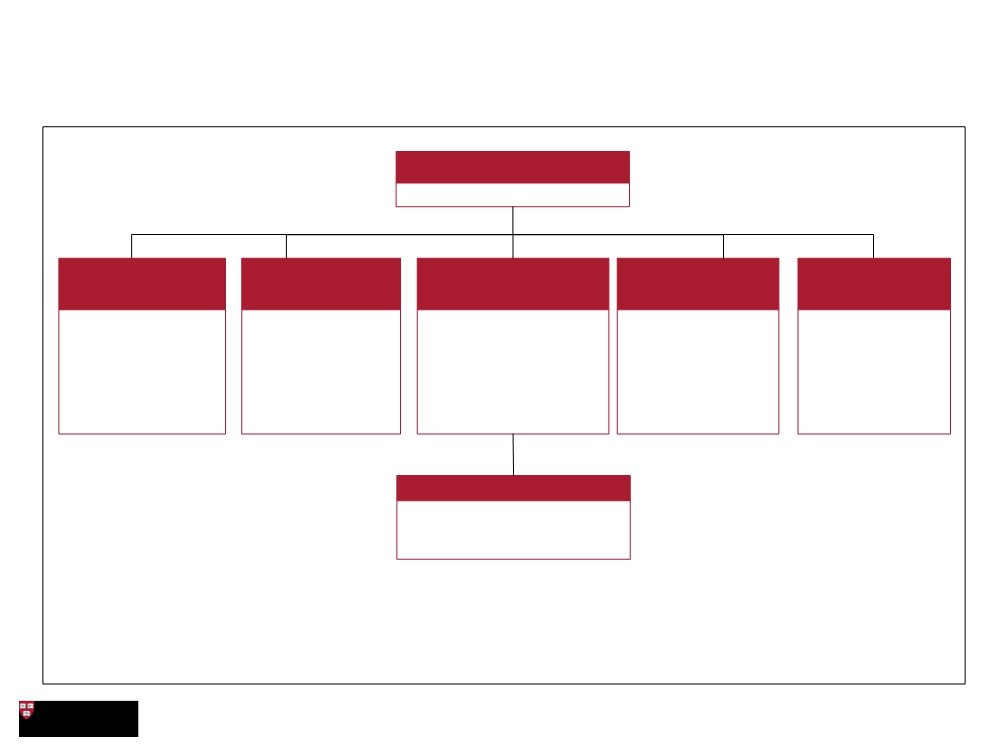 Harvard Library Shared Services: Technical Services -
Functional Overview
Head of Technical Services
Scott Wicks
Receiving & Copy/Deferred	Cataloging
Batch Processing &	Original
Serials & Government	Docs
E-Resources
Metadata Management	Cataloging
Works with large	Creates original
Manages
Brings new titles into thecollection and updates
Lead the negotiation,purchase, usage
groups of records to	records that allow
subscriptions andthe acquisition ofstate and Federalgovernment
add to or update the	Harvard library users
records to help users findthem; including
rights, and recordsfor digital titles addedto the collection; incl.acquisitions
library catalogue; and	to find publications
organize knowledge in	or objects within the
acquisitions
new forms e.g. Linked	collectiondata
publications
Shelf-Preparation
Marks new volumes with shelflocations
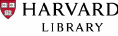 February 2012
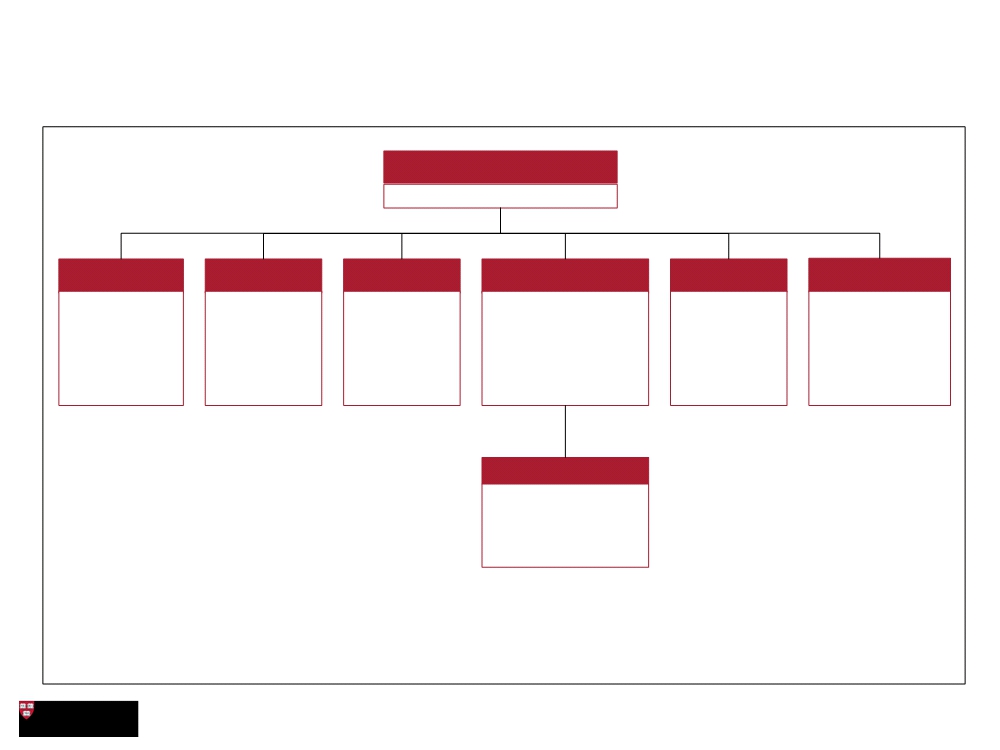 Harvard Library Shared Services: Preservation,
Conservation & Digital Imaging (PDI) - Functional Overview
Malloy-Rabinowitz
Preservation Librarian
Franziska Frey
Research Admin/
Weissman Preservation/
Digital Imaging	Collections Care
Multi Media	Digital Preservation
Admin Services
Conservation
Responsible	Responsible
Responsible	Responsible for
Responsible formanagement ofresearch andsponsored
Responsible for highquality preservationand conservation
for a range of	for collections
for	strategic guidance
collections	care program
preservation of	and strategic
reformatting	for circulating
services
multi media	relationship
programs
services	collections
materials	building in digital
preservation
Preservation Review
Responsible forcollection
assessments,training, and outreach
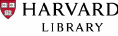 February 2012
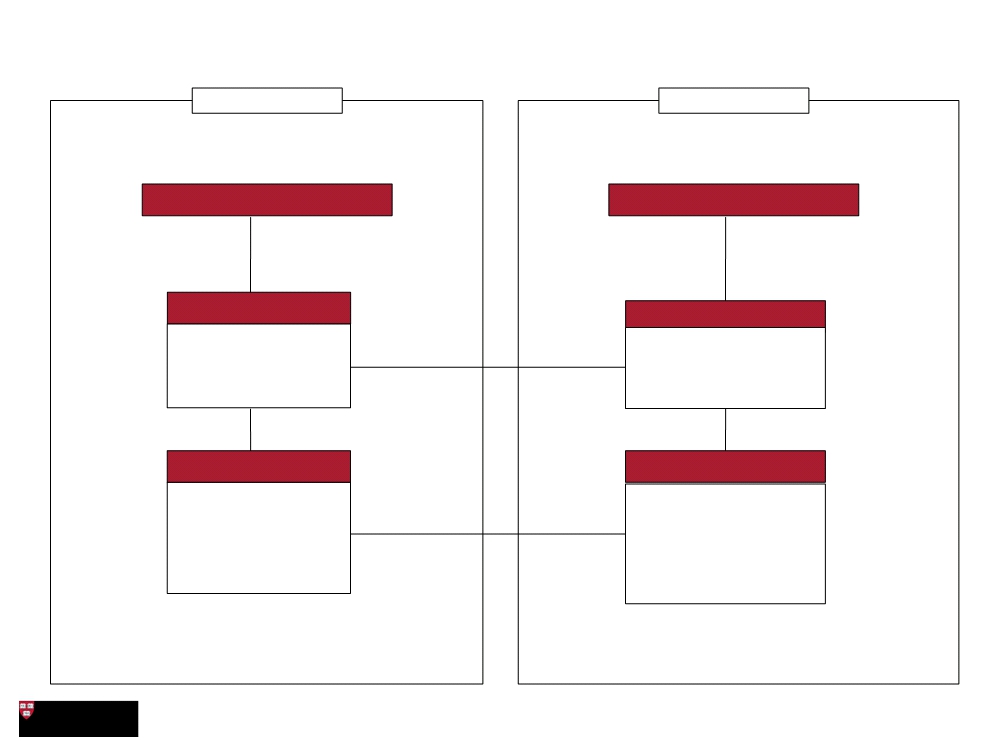 Proposed Harvard Library IT Organization Structure
Harvard Library
HUIT
Executive Director
UCIO
Library CTO
Managing Director Library IT
• Plan and execute Library IT	strategy
• Provides input into project	prioritization
• Triages IT projects
• Collaborates with HL to	define IT solutions to user
• Understands Library
enterprise architecture
needs
Library User Needs Analysts
Harvard Library IT
• Assesses and provides	expertise on Library user
• Develops & maintains Library	software and systems, data
needs
warehouse, web tools &platforms
• Develops functional and	business requirements
• Provides help desk support	for Library systems
• Liaises between users and	HUIT
• Provides IT Training for	Library software
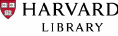 February 2012
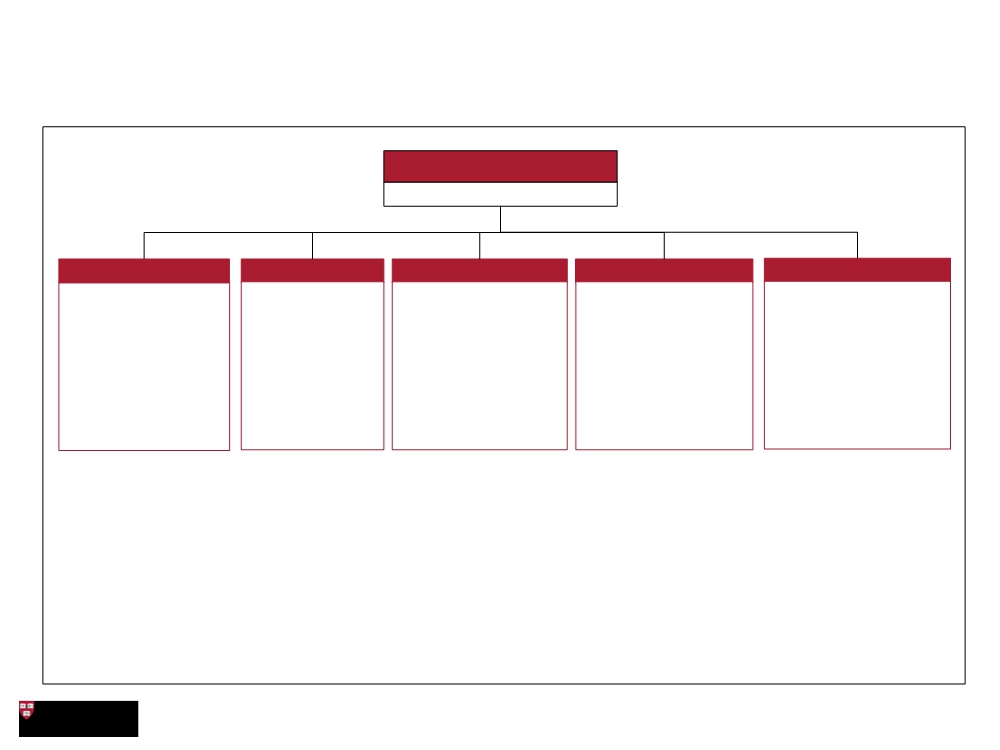 Harvard Library Support Functions
Office of the Executive Director
Helen Shenton
Communications	Human Resources
Finance
Information Technology
Projects & Programs
- Work with HL
- Plan, develop and	- Deliver HR
- Responsible for
- Responsible for IT
Leadership and SharedServices Leads to
deliver internal and	programs and
organizationalperformancemanagement
function & enablingstrategic direction forHarvard Library
external	services
manage projects as
communication	-Serve as liaison
investment/innovation
- Serve as liaison to	to central Harvard
- Conduct financialanalysis
- Includes user needsanalyst
opportunities
central Harvard	HRCommunications
- Work with other
- Benchmarking
- Serve as liaison toHarvard IT
functions to coordinatePMO approach
- Operations including
SLAs and Budget
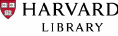 February 2012